Math Pathways and Admissions
November 2021
Admissions Breakout
FAQ and Toolkit Enhancements
Equity Updates and Approach 
Impacts
College Credit Plus
Transcripts/Profiles
ACT/SAT Preparation
FAQ and Toolkit Review
Current: FAQ Draft, sans admissions specific FAQs

Topics covered
Graduation Requirements
Advising/Counseling
Implementation
Other
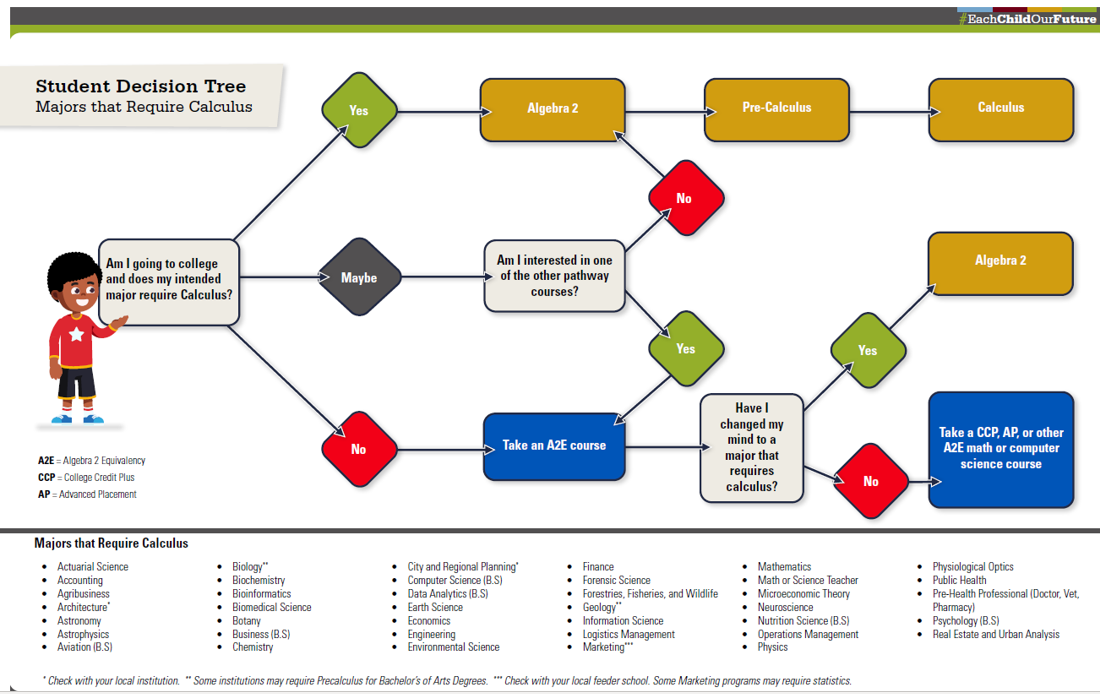 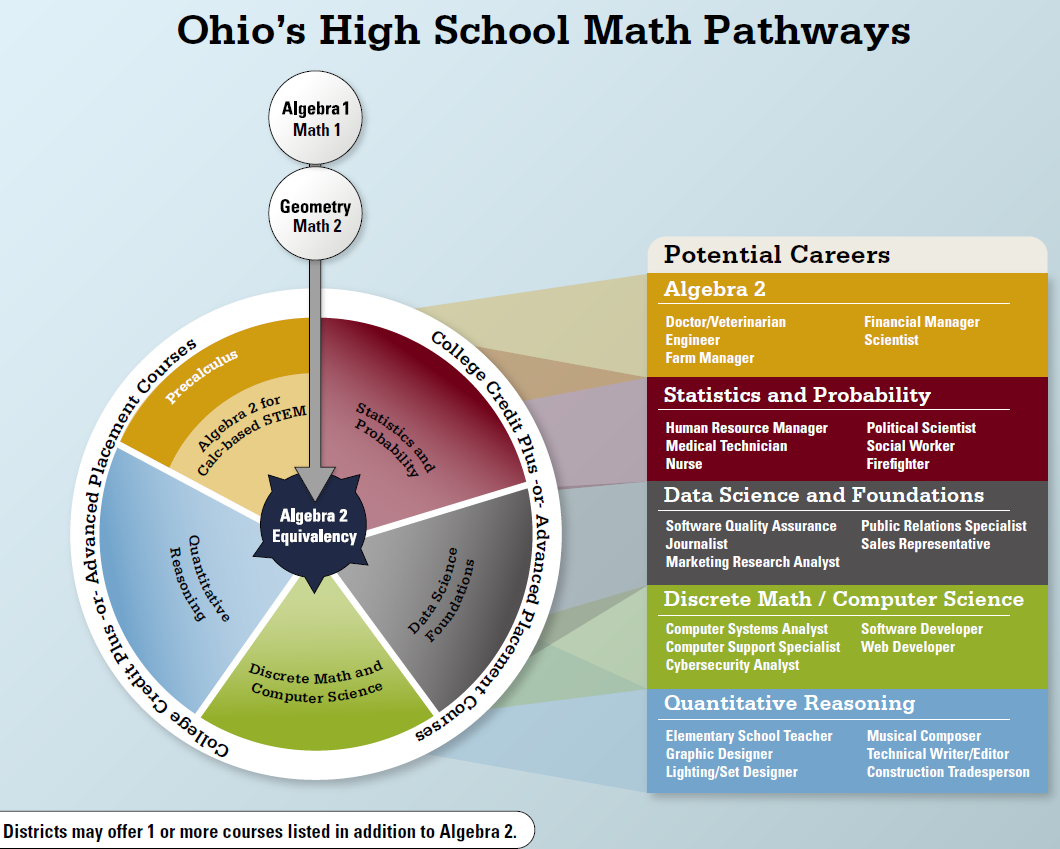 Math Pathways
ALL Pathways are college preparatory
Note: Districts may offer one or more courses.
[Speaker Notes: Check on updated version]
FAQ and Toolkit Review
What specific questions may be beneficial to add from an admissions perspective?
Equity Updates and Approach
Designed by Math Pathways Architect Group

Guidance on Maintaining Equity 
	-Designed for school administrators and 	counselors
	-What does admissions need in this space, i.e. 	recommendations for how to consider students?
Impacts for Consideration
CCP
Transcripts/Profiles
ACT/SAT Preparation
-Test optional through _?  

These may help build the FAQ or the Toolkit
Descriptions of Courses
Fall 2021
Proposed Timeline
The initiative is launched on the website.
Quantitative Reasoning and Data Science Foundations are piloted as A2E courses.
Math Pathways symposium is held on Nov. 9-10.
Fall 2022
Schools implement pathways and Algebra 2 equivalency courses. 
Discrete Math/Computer Science is piloted. 
Pilot schools may be interested in CCP QR course or CCP Stats course.
Fall 2023
Proposed Timeline
Students from pilot schools applying to universities may not have Algebra 2 on their transcripts. 
Students from statewide schools may be interested in other CCP entry-level math courses.
Fall 2024
Students statewide applying to universities may not have Algebra 2 on their transcripts. 
Students statewide may be interested in other CCP entry-level math courses.
Thank you!